KONVERGENSI MEDIA
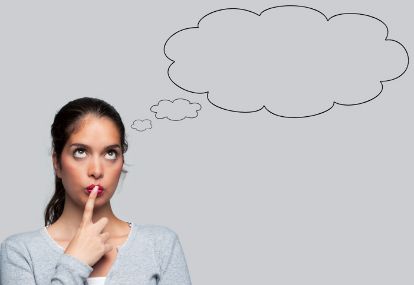 Konvergensi????
Defenisi
Pengertian harfiahnya adalah dua benda atau lebih bertemu/bersatu di suatu titik; pemusatan pandangan mata ke suatu tempat yang amat dekat
Secara umum, konvergensi adalah                                      penyatuan berbagai layanan dan                                 teknologi komunikasi serta                                            informasi
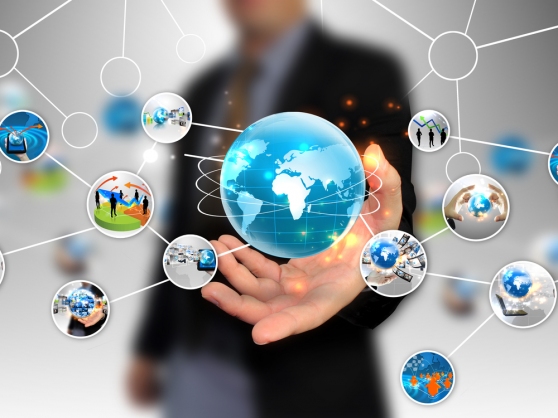 KONSEP KOVERGENSI
Konvergensi dapat merujuk pada teknologi yang sebelumnya terpisah, seperti suara (dan fitur telepon), data (dan produktivitas aplikasi) dan video, yang sekarang berbagi sumber daya dan berinteraksi antara satu dengan yang lain, sinergis menciptakan efisiensi baru.(Judhie Setiawan)
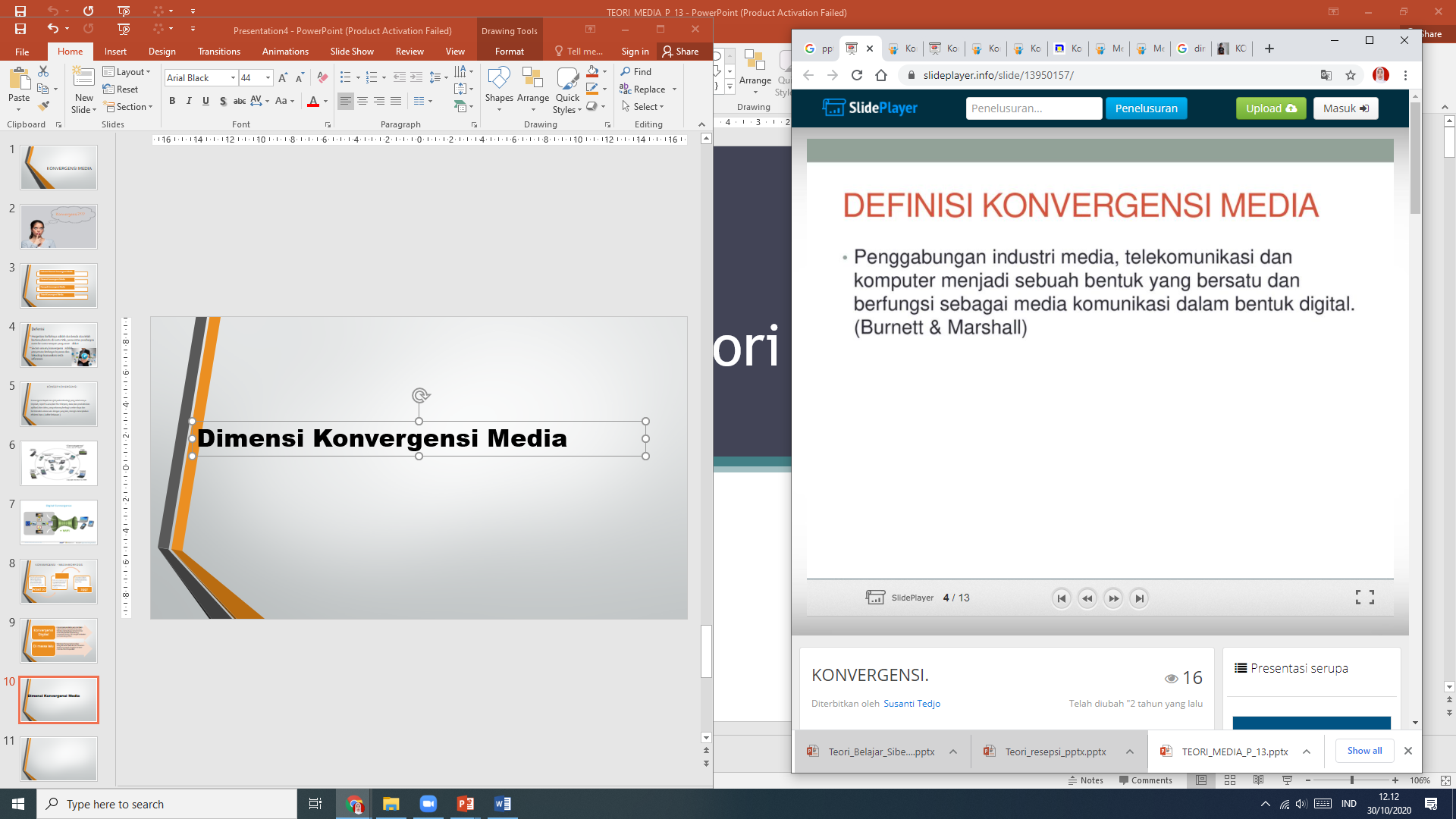 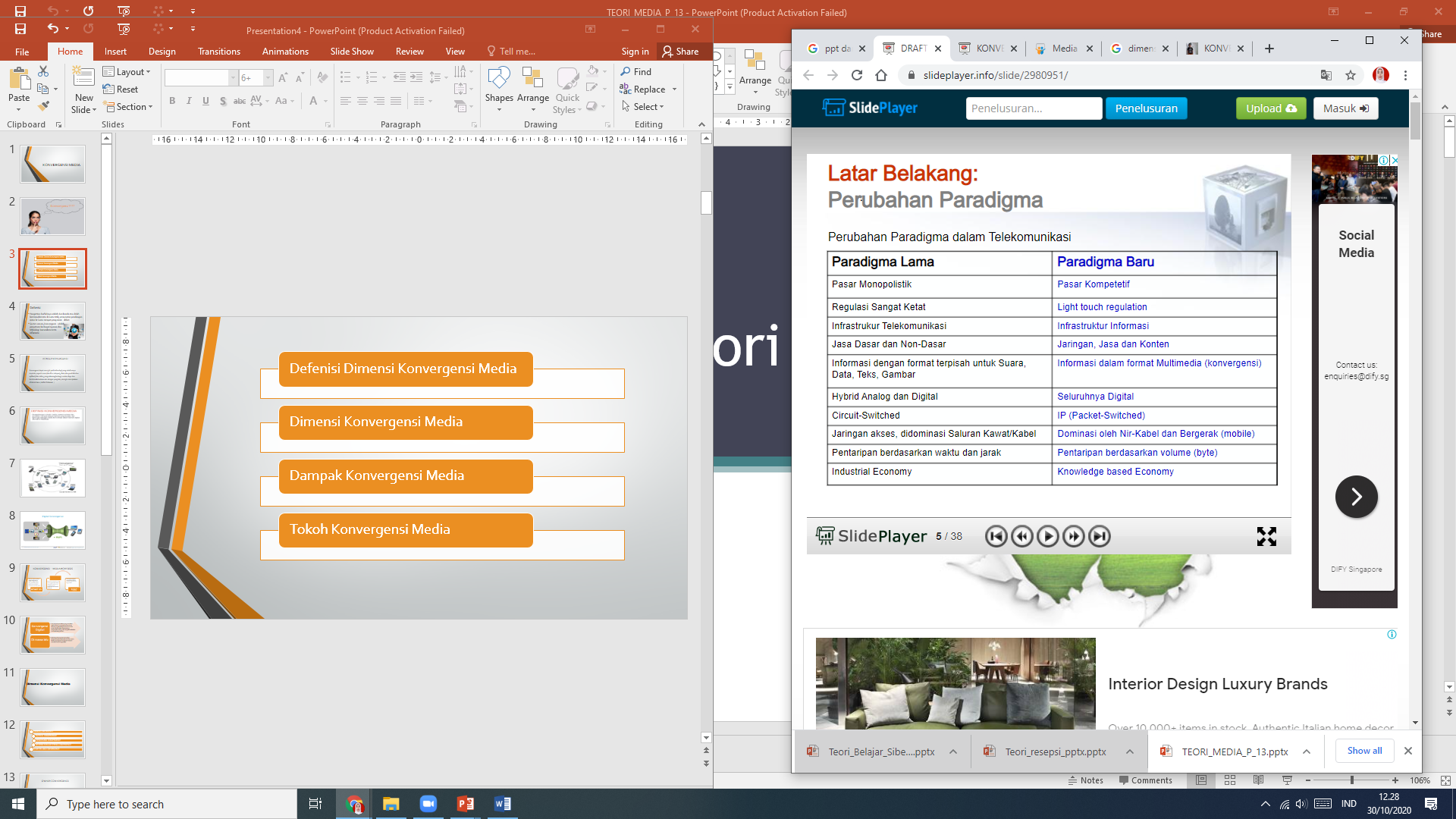 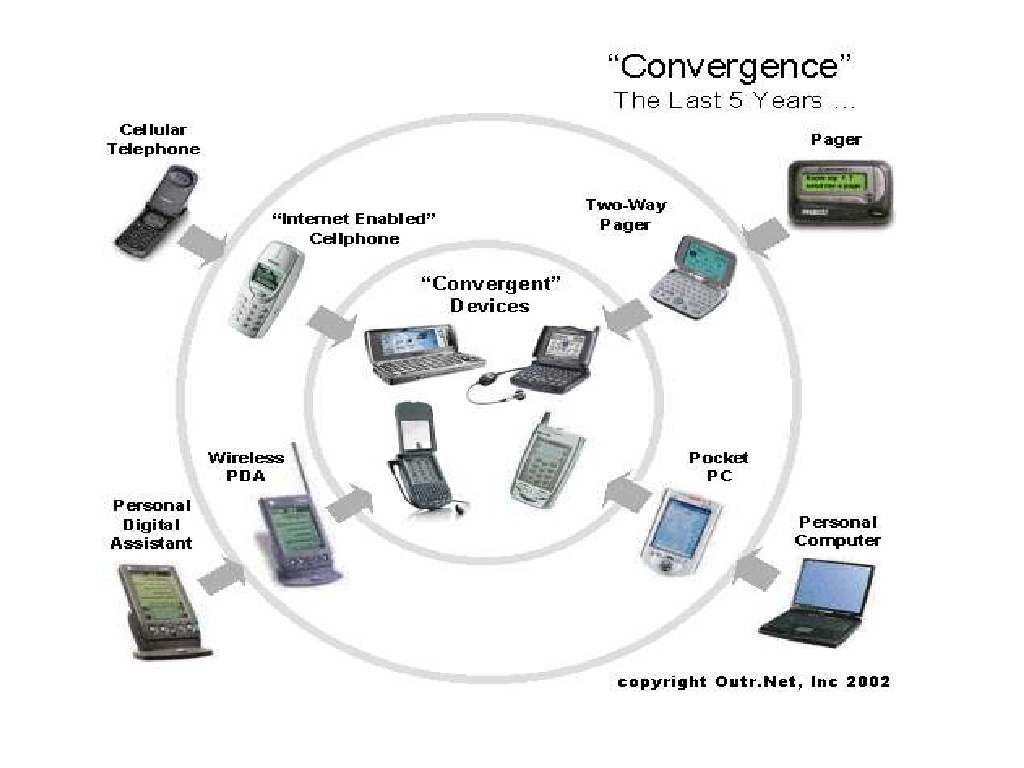 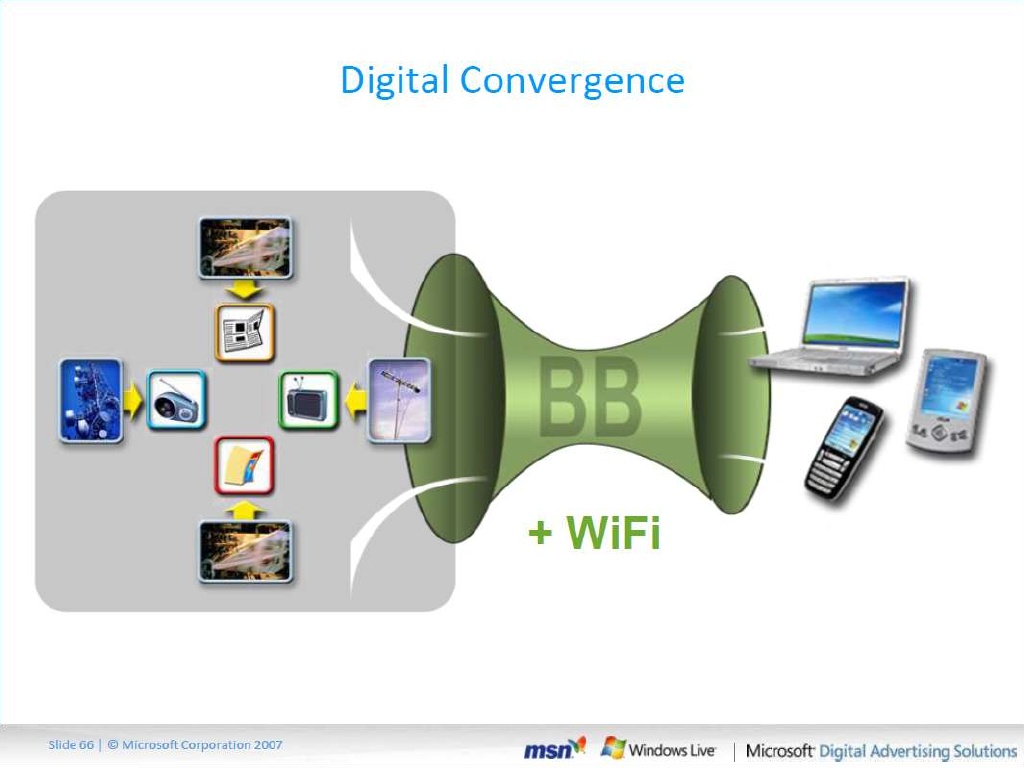 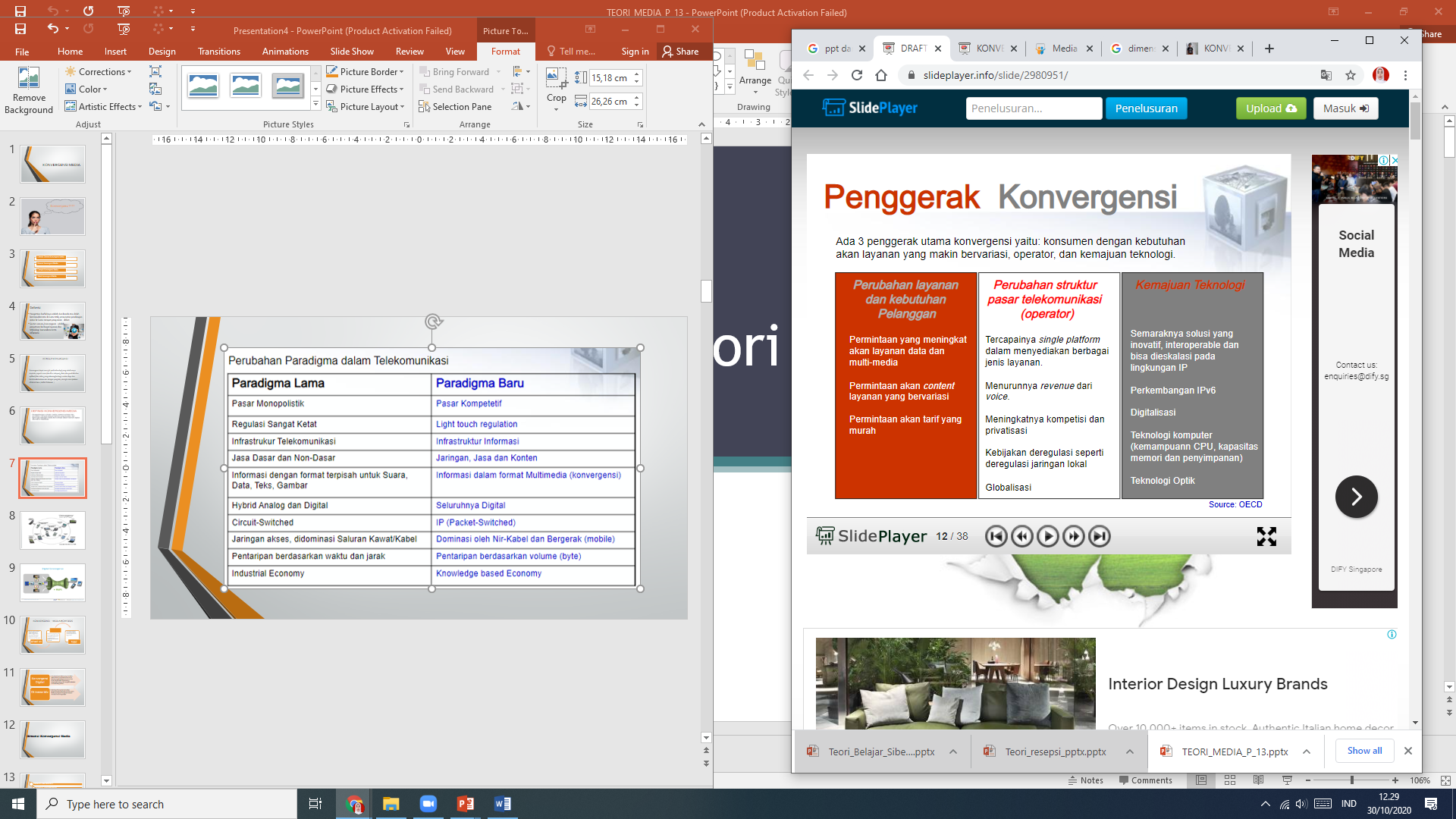 KONVERGENSI - MEDIAMORFOSIS
Dimensi Konvergensi Media
OWNER CONVERGENCE
Mengacu pada kepemilikan perusahaan besar atas atas beberapa jenis media
Tactical Convergence
Bentuk kerja sama dengan melakukan promosi silang serta pertukaran informasi yang diperoleh dari media-media yang berkonvergen atau bekerja sama.
Structural convergenceKonvergensi yang membutuhkan penataan ulang atas pembagian kerja dan strukturisasi organisasi di tiap media yang sudah menjadi bagian dari konvergensi.
Information Gathering ConvergenceJurnalis melakukan liputan, pengolahan data dan menyajikannya dalam berbagai platform. Misal cetak, televisi, website.
Story-Telling ConvergenceKonvergensi yang menuntut keterampilan jurnalis dalam mengemas berita sesuai dengan pasar media yang bersangkutan dan dilengkapi dengan foto, video maupun grafis.
CONVERGENT JOURNALISMJurnalisme yang mampu mendistribusikan konten menggunakan berbagai media.
Ada 3 model yang biasa dipakai: konvergensi newsroom, konvergensi news gatherting dan konvergensi konten.Contoh : Tempo newsroom
DAMPAK KONVERGENSI MEDIA
Pertama, konvergensi dapat mendorong kompetisi yang lebih besar karena bahan mentah (raw material) bagi semua media saat ini menjadi luar biasa murah. Tidak perlu lagi mengeluarkan biaya produksi tinggi untuk membeli kertas, cukup dalam bentuk digital yang hampir nol biaya produksi. Jika media-media ini diibaratkan ikan, memang ada ikan-ikan yang jadi lebih gemuk karena memakan ikan-ikan lain. Tetapi ukuran kolam ikannya sendiri juga semakin besar. Ini berarti tingkat konsentrasi media tidak menjadi lebih besar, dan mungkin justru makin berkurang
Kedua, konvergensi mendorong terjadinya konsentrasi kepemilikan yang lebih besar pada segelintir elit. Terjadinya banyak merger antar media, mendorong konsentrasi kepemilikan. Contoh, 75 persen dari seluruh suratkabar amerika dimiliki oleh jaringan suratkabar nasional, dan empat dari jaringan tersebut mengontrol 21 persen pasar. Kepemilikan silang perusahaan media dengan perusahaan non-media (perusahaan minyak, energi nuklir, dsb), membuat perusahaan media kurang kritis terhadap praktik perusahaan-perusahaan non-media yang “bersaudara” dengannya
Regulasi
diperlukan regulasi yang memadai agar khalayak terlindungi dari dampak buruk konvergensi media. Regulasi menjaga konsekuensi logis dari permainan simbol budaya yang ditampilkan oleh media konvergen. Tujuannya jelas, yakni agar tidak terjadi tabrakan kepentingan yang menjadikan salah satu pihak menjadi dirugikan. Terutama bagi kalangan pengguna atau publik yang memiliki potensi terbesar sebagai pihak yang dirugikan alias menjadi korban dari konvergensi media. Persoalan pertama regulasi menyangkut seberapa jauh masyarakat mempunyai hak untuk mengakses media konvergen, dan seberapa jauh distribusi media konvergen mampu dijangkau oleh masyarakat. Problem mendasar dari regulasi konvergensi media dalam konteks ini terkait dengan seberapa jauh masyarakat mempunyai akses terhadap media konvergen dan seberapa jauh isi media konvergen dapat dianggap tidak melanggar norma yang berlaku. Kekhawatiran sebagian kalangan bahwa isi media konvergen pada bagian tertentu akan merusak moral generasi muda merupakan salah satu poin penting yang harus dipikirkan oleh para pelaku media konvergen
Pertama, siapa yang paling berkewajiban untuk membuat format kebijakan yang mampu mengakomodasi seluruh kepentingan aktor-aktor yang telibat dalam konvergensi 
 kedua adalah bagaimana isi regulasi sendiri mampu menjawab tantangan dunia konvergen yang tak terbendung. Pertanyaan terakhir ini menarik, karena perkembangan teknologi umumnya selalu mendahului regulasi.
 Dengan kata lain, regulasi hampir selalu ketinggalan jika dibandingkan dengan perkembangan teknologi komunikasi. Negara berfungsi sebagai regulatory agent di dalam menjaga hubungan antara pasar dan masyarakat. Di satu sisi negara memegang kedaulatan publik dan di sisi lain negara mempunyai apparatus yang berfungsi menjaga efektif tidaknya sebuah regulasi.
Terjadinya konvergensi media saat ini juga mempengaruhi kemajuan teknologi. 
Contohnya adalah dengan dapatnya menyaksikan video secara online melalui gadget yang sebelumnya hanya bisa dilakukan dengan menggunakan CD/DVD melalui DVD player. Dengan begitu siapapun dapat mengakses video tersebut kapan saja dan dimana saja, bahkan siapapun dapat mengunggah video tersebut
Berdasarkan proses tersebut, mulai lah bermunculan wartawan amatir secara online. Contohnya adalah citizen journalism yang terdapat di NET TV, dimana masyarakat dapat menjadi wartawan dan berdistribusi dengan memberikan berita-berita atau kejadian yang ada di sekitar mereka. Cukup dengan mengirimkan video atau foto yang dilengkapi dengan artikel atau keterangan dari kejadian tersebut.
Mereka mengumpulkan dan menyebarkan informasi secara sukarela tanpa mengharapkan fee ataupun pamrih dari siapapun atau lembaga apapun. Namun saya sangat menyayangkan jika info yang disebarkan oleh mereka itu tidak melalui proses pemeriksaan kebenaran berita seperti yang dipakai oleh wartawan sebenarnya yaitu 5W+1H.
Jika Citizen Journalist yang membuat berita itu asal copas atau copy paste info dari media sosial yang belum tentu absolut kebenarannya dan disebarkan ke teman dan akhirnya menjadi konsumsi orang banyak maka akan menjadi sebuah berita HOAX atau PALSU hingga bisa menyebabkan kerusuhan dan menimbulkan bibit kebencian dan akhirnya semakin memperuncing keadaan menjadi semakin parah.
TERIMAKASIH